KHỞI ĐỘNG
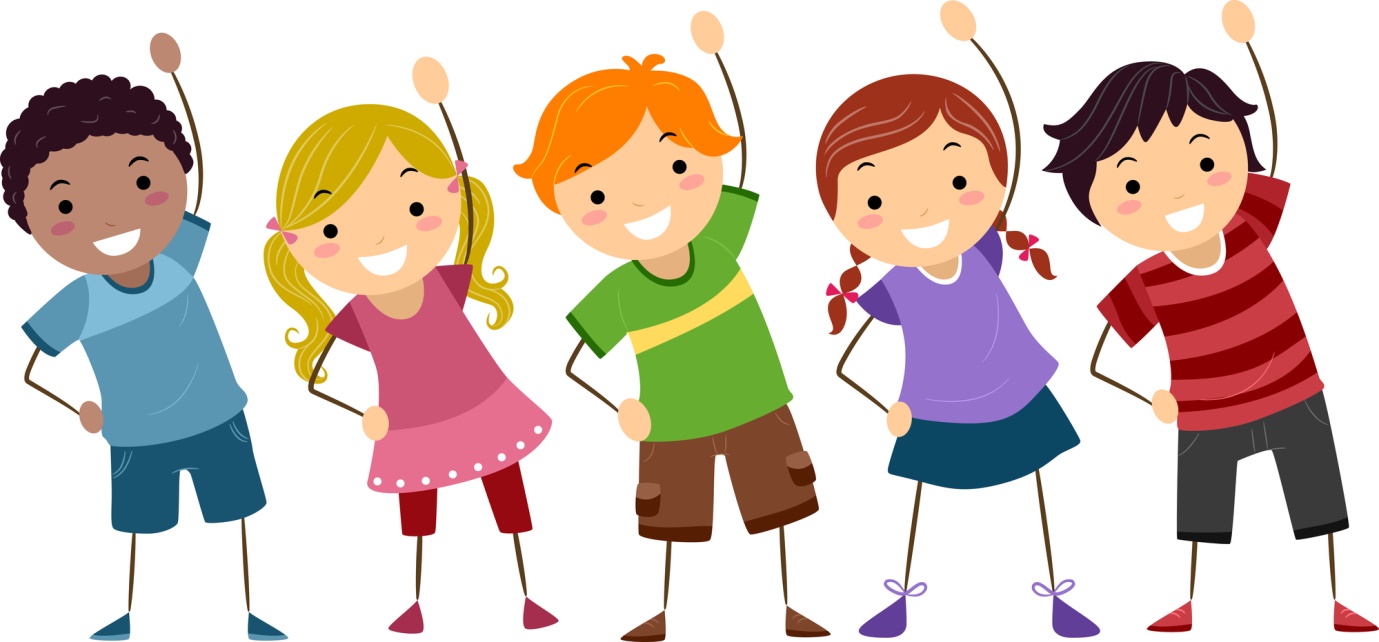 AI NHANH HƠN?
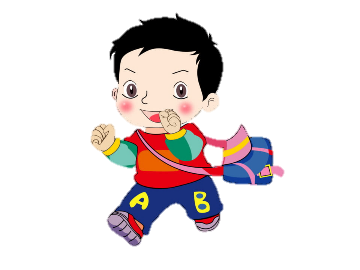 Tìm tập hợp Ư(24)
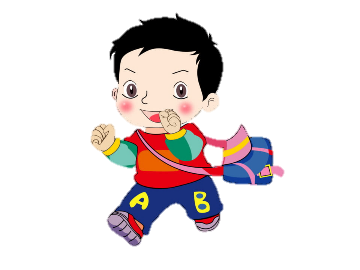 Tìm tập hợp Ư(28)
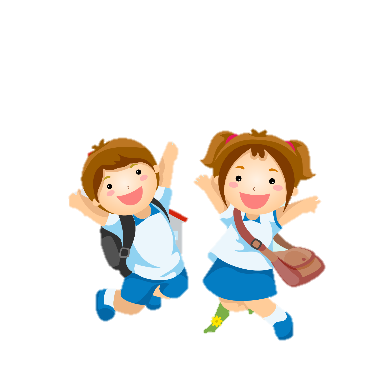 Gọi ƯC(24, 28) là tập hợp các số vừa là ước của 24, vừa là ước của 28. Hãy viết tập hợp ƯC(24,28).
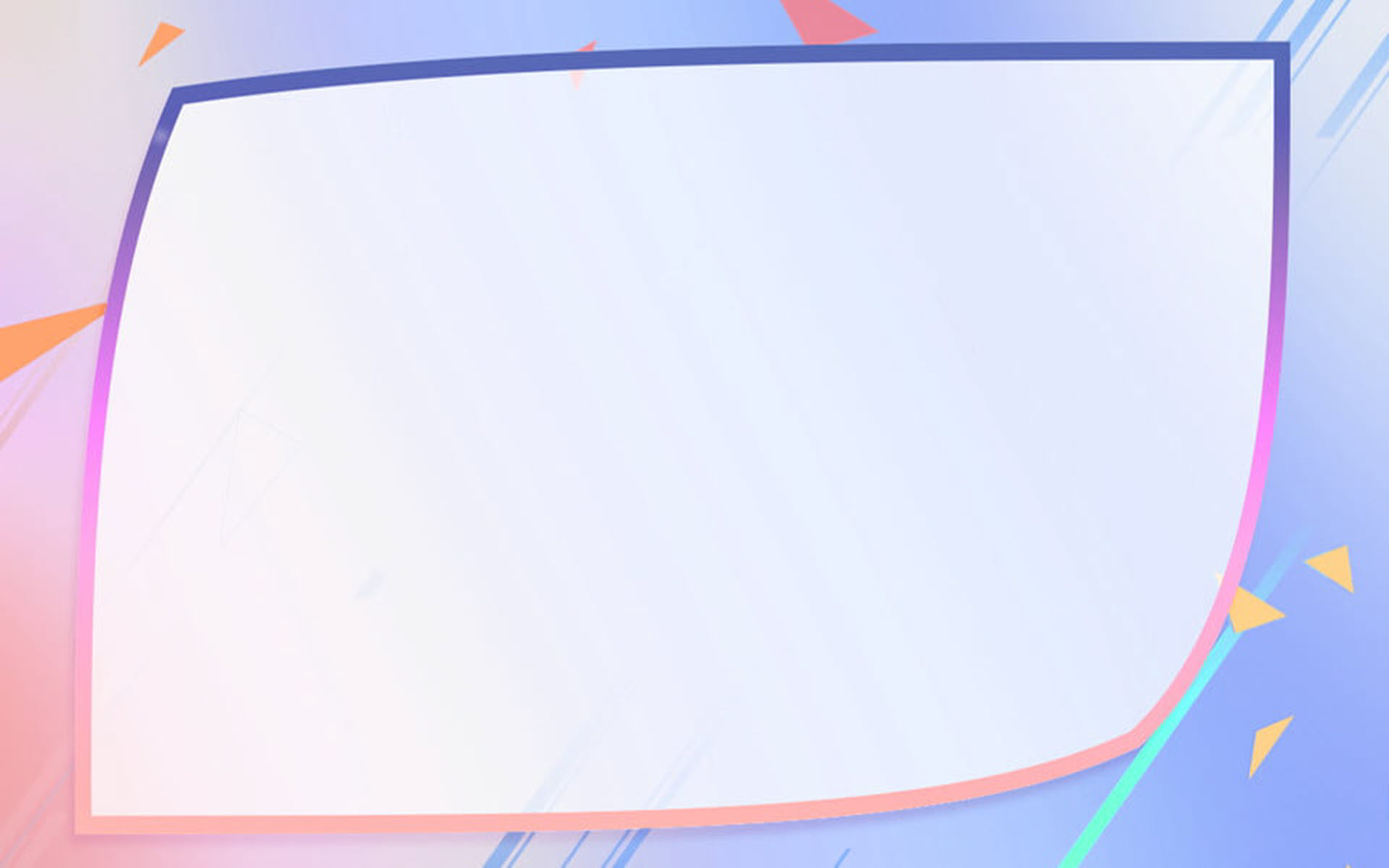 TIẾT 20 - BÀI 11
ƯỚC CHUNG. 
ƯỚC CHUNG LỚN NHẤT
( Tiết 1)
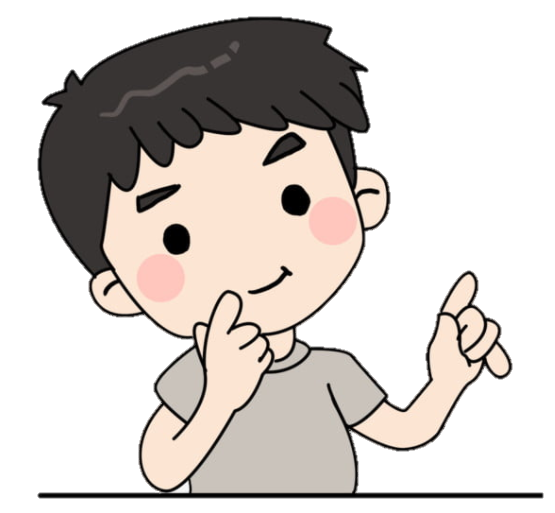 1. ƯỚC CHUNG VÀ ƯỚC CHUNG LỚN NHẤT
* Ước chung và ước chung lớn nhất của hai hay nhiều số
HĐ1
ƯC(24; 28) = { 1; 2; 4 }
HĐ2
HĐ3
4
* Kí hiệu: ƯC( a, b) là tập hợp các ước chung của a và b.
ƯCLN( a, b) là ước chung lớn nhất của a và b.
* Ước chung lớn nhất của hai hay nhiều số là là số lớn nhất trong tập hợp các ước của các số đó.
* Ước chung của hai hay nhiều số là ước của tất cả các số đó.
* Chú ý: Ta chỉ xét ước chung của các số khác 0
*Ví dụ 1:
Ta có  Ư(18) = { 1; 2; 3; 6; 9; 18}
Ư(30) = { 1; 2; 3; 5; 6; 10; 15 ; 30}
Các số 1; 2; 3; 6 đều là ước của hai số 18 và 30 nên
ƯC( 18, 30) = { 1; 2; 3; 6 }
Vì 6 là số lớn nhất trong các ước chung nên
ƯCLN( 18, 30) = 6
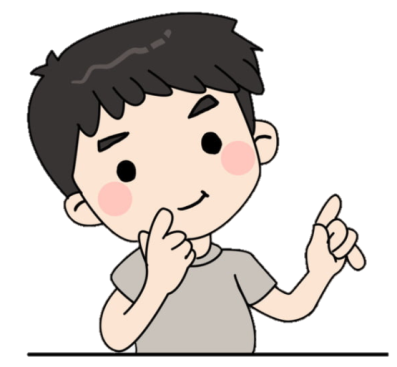 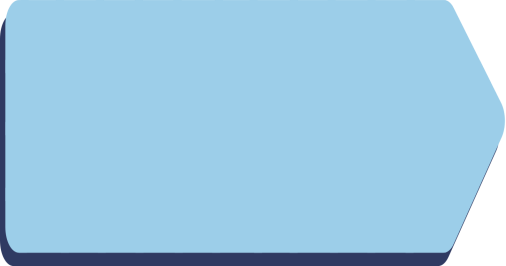 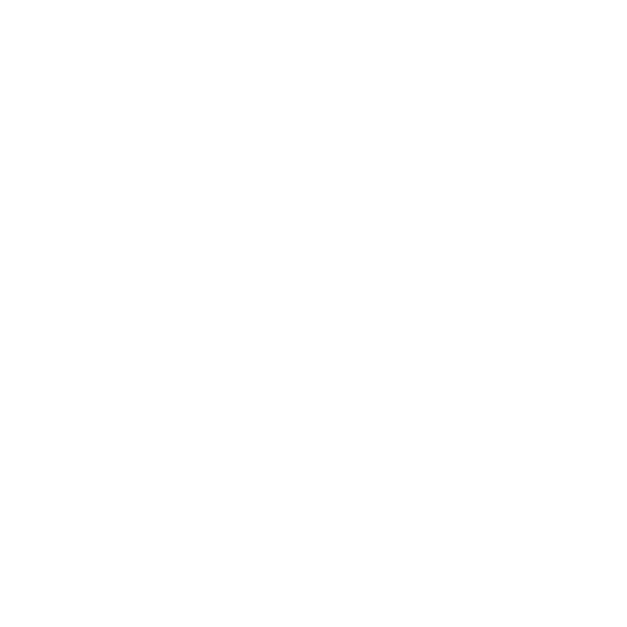 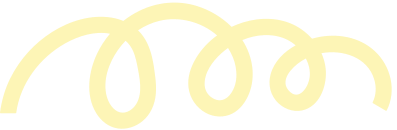 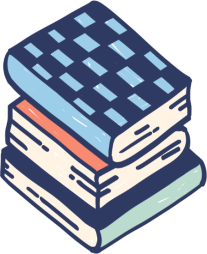 Bài toán mở đầu.
Ví dụ 2
Một bác thợ mộc muốn làm kệ để đồ từ hai tấm gỗ dài 18 dm và 30 dm. Bác muốn cắt hai tấm gỗ này thành các thanh gỗ có cùng độ dài mà không để thừa mẩu gỗ nào. Em hãy giúp bác thợ mộc tìm độ dài lớn nhất có thể của mỗi thanh gỗ được cắt.
Giải:
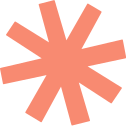 Độ dài lớn nhất ( đơn  vị dm) của mỗi thanh gỗ được cắt chính là ƯCLN (18, 30) = 6.
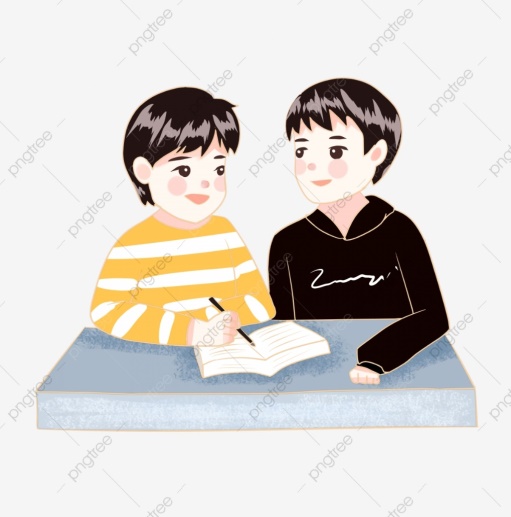 Vậy, bác thợ mộc nên cắt các tấm gỗ thành các thanh gỗ dài 6 dm.
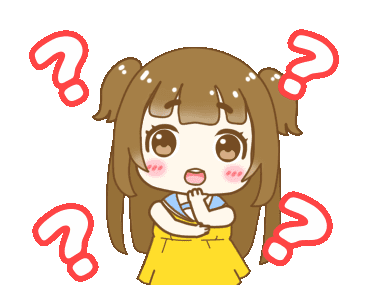 ? 1
Khẳng định sau đúng hay sai?
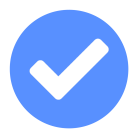 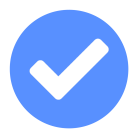 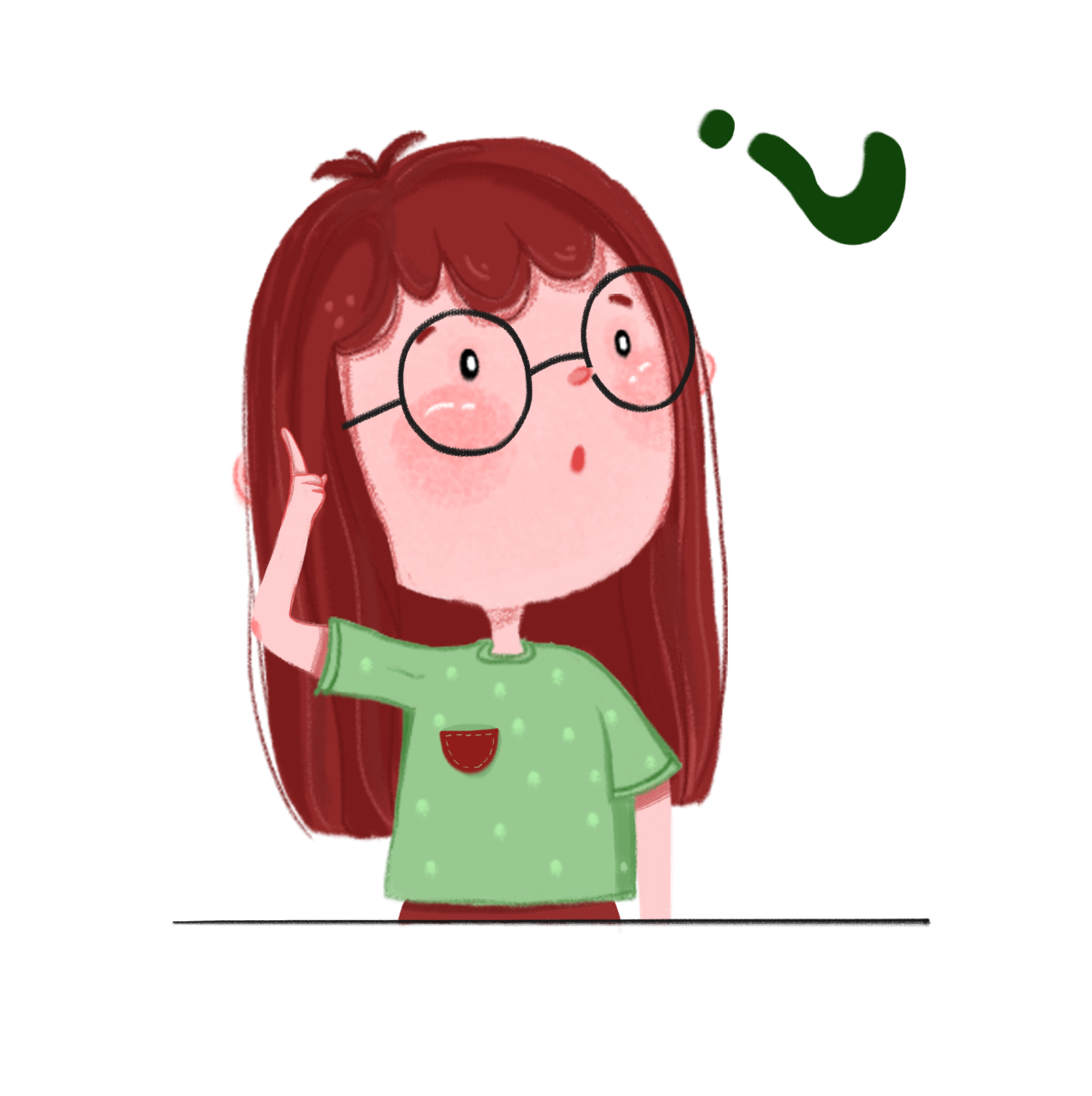 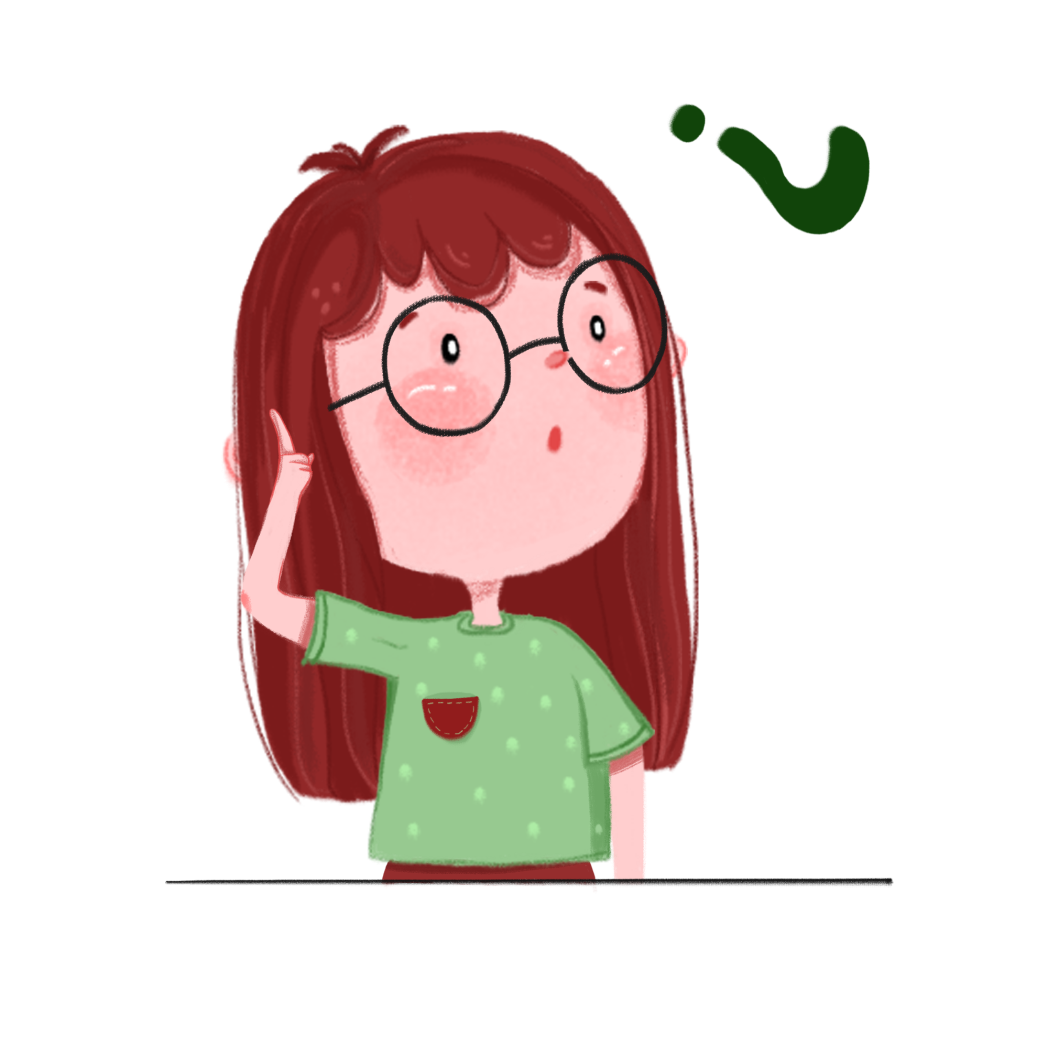 Muốn tìm ước chung của hai số tự nhiên khác 0 ta làm thế nào?
* Tìm ƯCLN trong trường hợp đặc biệt:
VD: Tìm ƯCLN (6, 18)
* Nhận xét:
+ Trong các số đã cho, nếu số nhỏ nhất là ước của các số còn lại thì ƯCLN của các số đã cho chính là số nhỏ nhất ấy.
+ Số 1 chỉ có một ước là 1. Do đó với mọi số tự nhiên a và b, ta có:
ƯCLN (a , 1) = 1; ƯCLN (a, b, 1) = 1
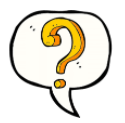 Tìm ƯCLN (90, 10)
Cách 1:
Ư (90) = { 1; 2; 3; 5; 6; 9; 10; 15; 18; 30; 45; 90}
Ư (10) = { 1; 2; 5; 10}
ƯC(90, 10) = {1; 2; 5; 10}
Vậy ƯCLN(90, 10) = 10
Cách 2:
Luyện tập 1
Bố có 12 quả bóng màu xanh và 15 quả bóng màu đỏ. Bố muốn chia số bóng cho ba anh em Việt, Hà và Nam đều như nhau gồm cả bóng màu xanh và bóng màu đỏ. Hỏi bố có thực hiện được điều đó hay không?
Giải:
Có: 12 ⁝ 3, 15 ⁝ 3
hay 3 ∈ Ư(12); 3 ∈ Ư(15)
Vậy bố có thể thực hiện được phép chia này
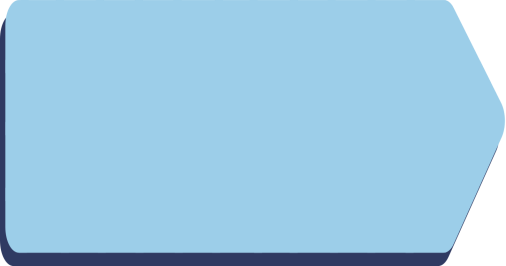 HOẠT ĐỘNG NHÓM
(3 phút)
Vận dụng 1
Tuần này lớp 6A và 6B gồm 40 học sinh nữ và 36 nam được phân công đi thu gom rác làm sạch bờ biển ở địa phương. Nếu chia nhóm sao cho số học sinh nam và nữ trong các nhóm bằng nhau thì:
Có thể chia được thành bao nhiêu nhóm học sinh? 
b) Có thể chia được nhiều nhất thành bao nhiêu nhóm học sinh?
Ta có: Ư(36) ={1; 2; 3; 4; 6; 9; 12; 18; 36}
Ư(40) = { 1; 2; 4; 5; 8; 10; 20; 40}
b) Số nhóm chia được nhiều nhất là:                                                               	x = ƯCLN (36, 40) =  4
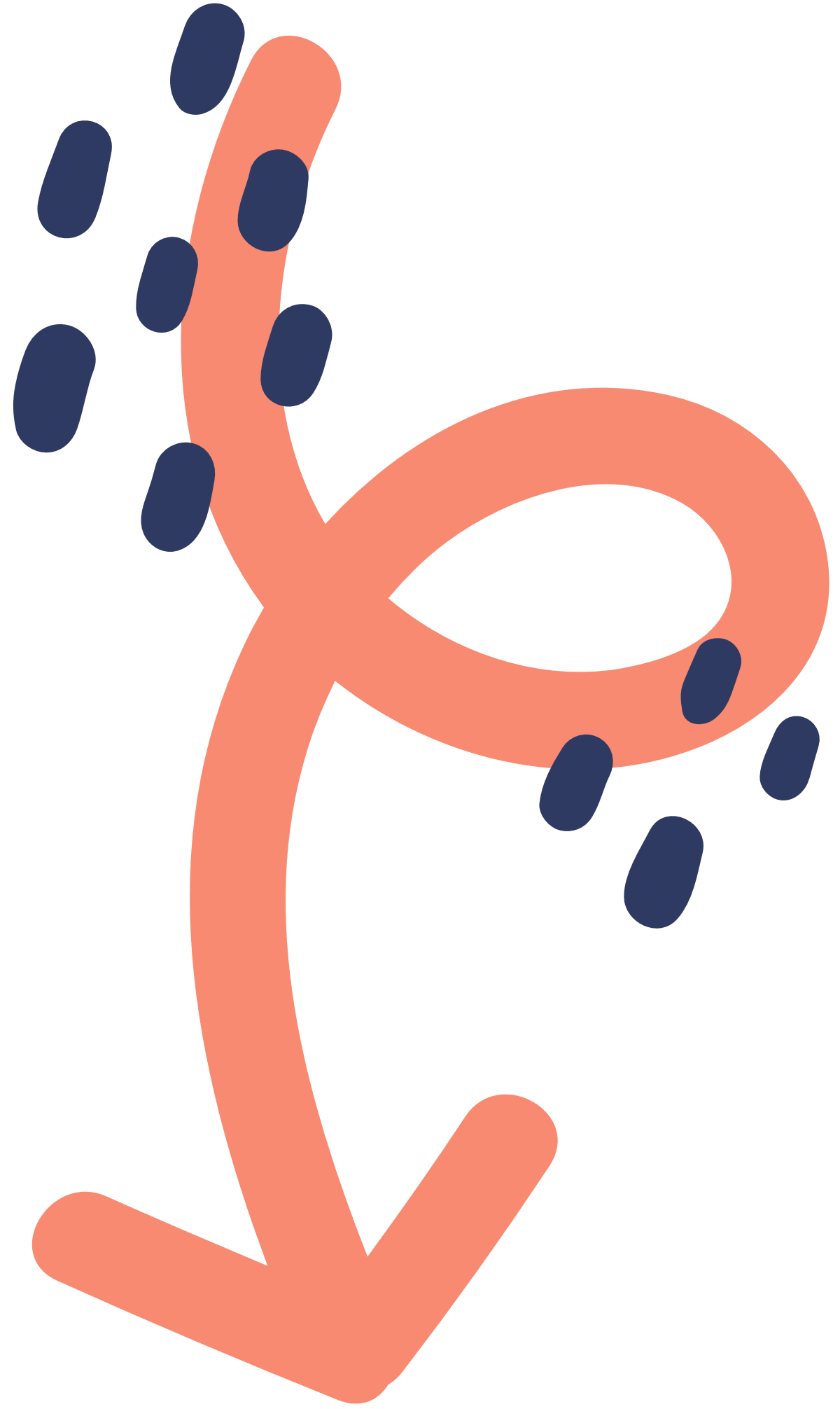 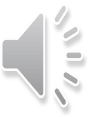 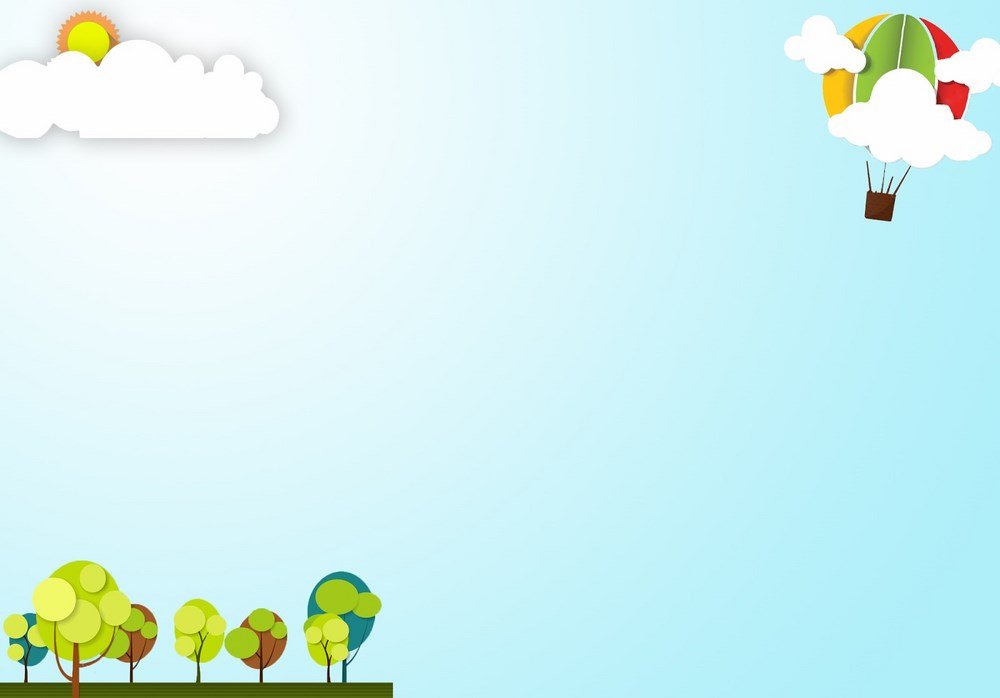 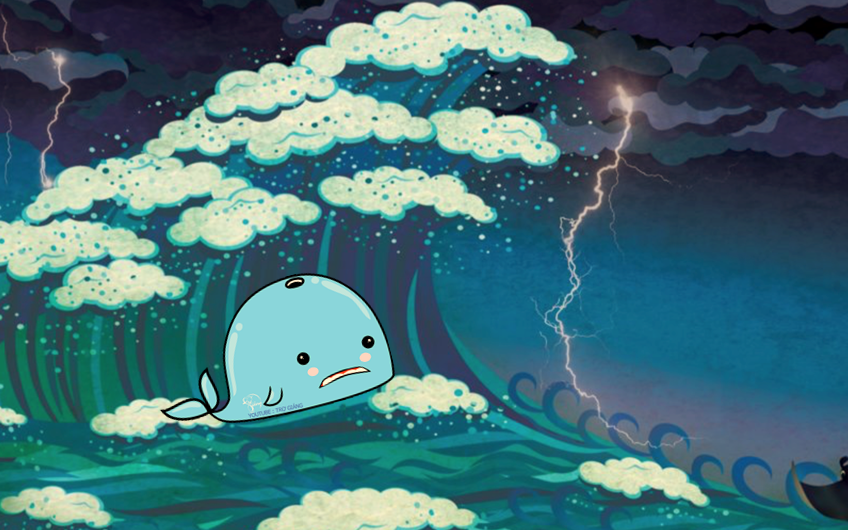 CỨU LẤY CÁ VOI
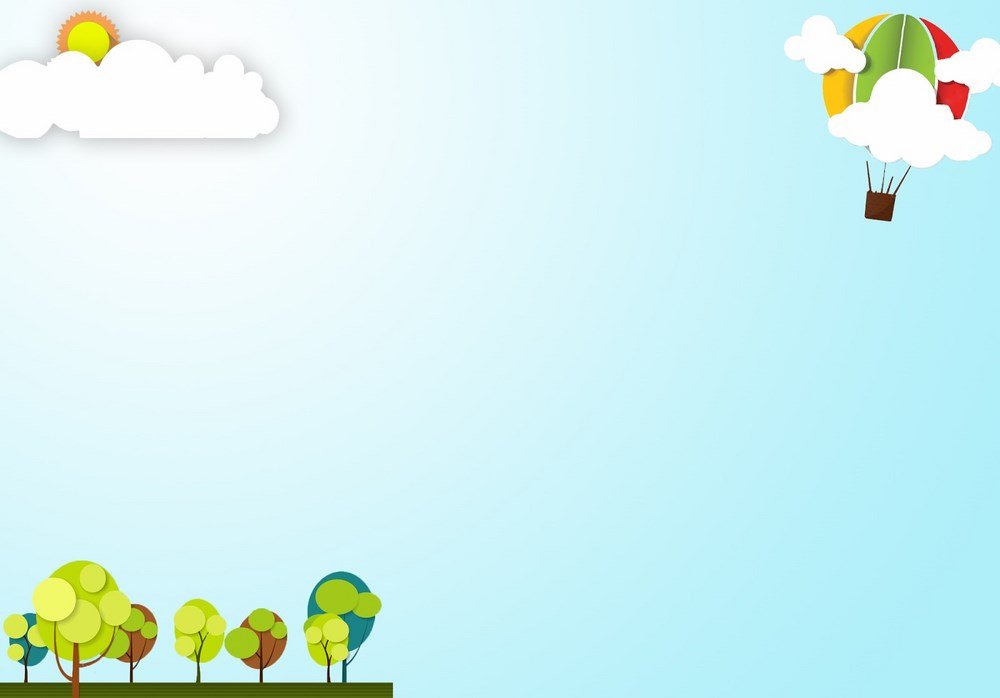 CƠN BÃO ĐÃ CUỐN CHÚ CÁ VOI ĐI XA VÀ SÁNG DẬY CHÚ BỊ MẮC CẠN TRÊN BÃI BIỂN
ĐÊM QUA, MỘT CƠN BÃO LỚN ĐÃ XẢY RA NƠI VÙNG BIỂN CỦA CHÚ CÁ VOI
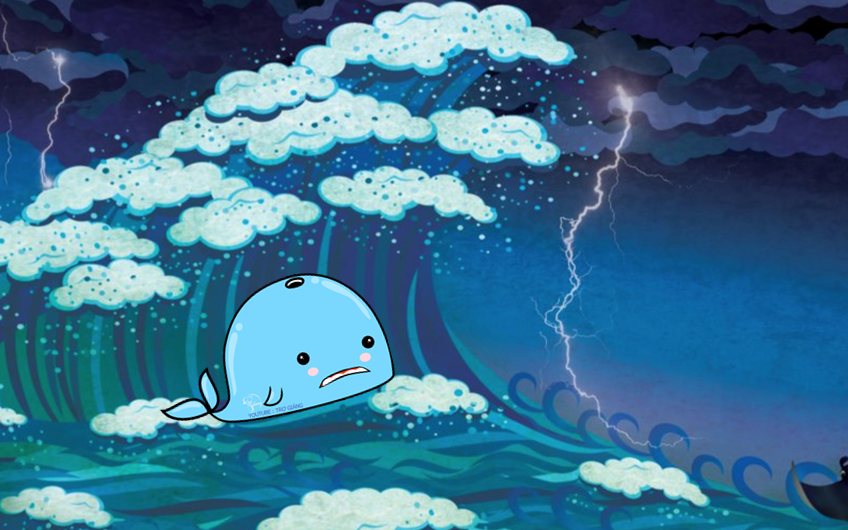 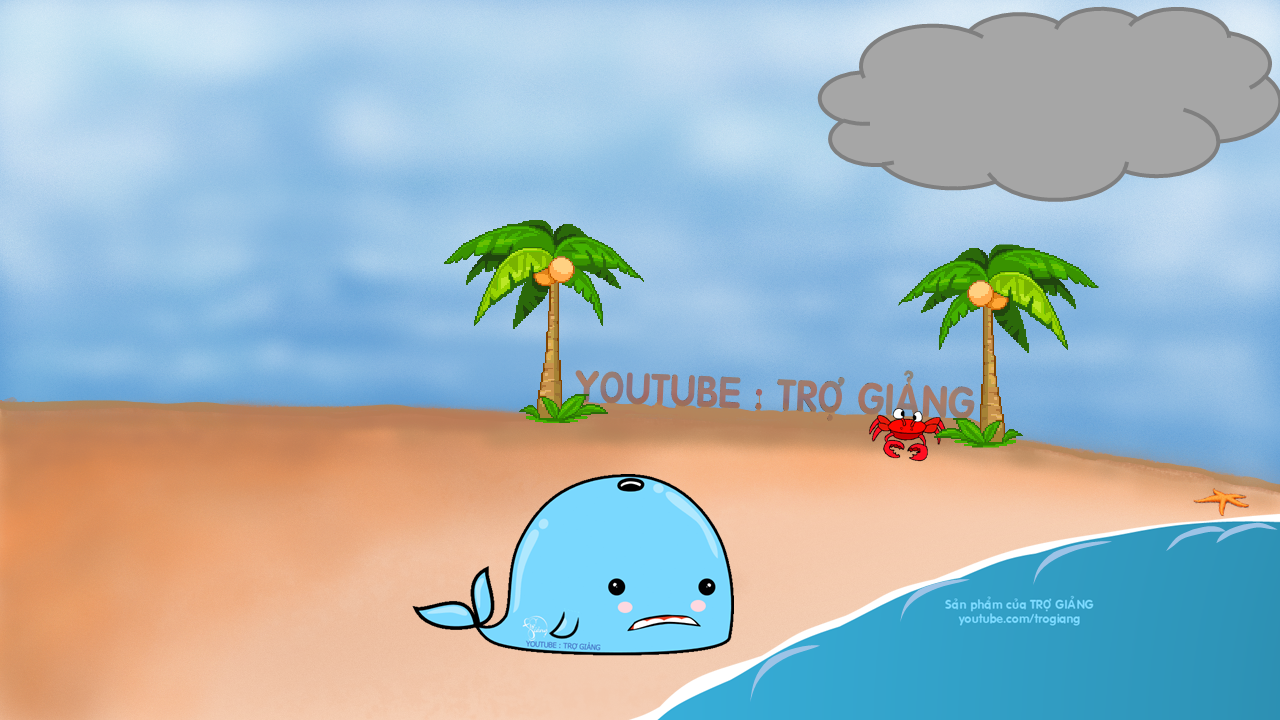 MỘT ĐÁM MÂY MƯA HỨA SẼ GIÚP CHÚ NẾU CÓ NGƯỜI GIẢI ĐƯỢC CÂU ĐỐ CỦA MÂY MƯA
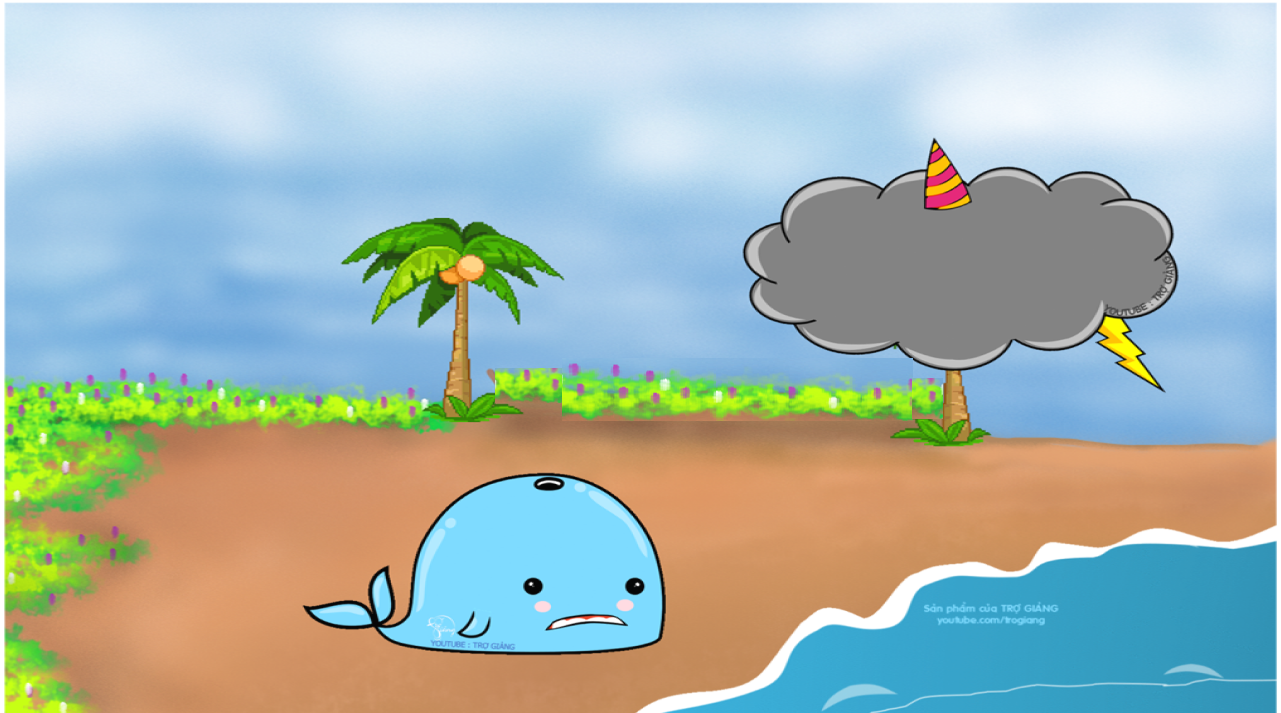 CÁC EM TRẢ LỜI THẬT ĐÚNG ĐỂ GIÚP CHÚ CÁ VOI TỘI NGHIỆP VỀ NHÀ NHÉ !
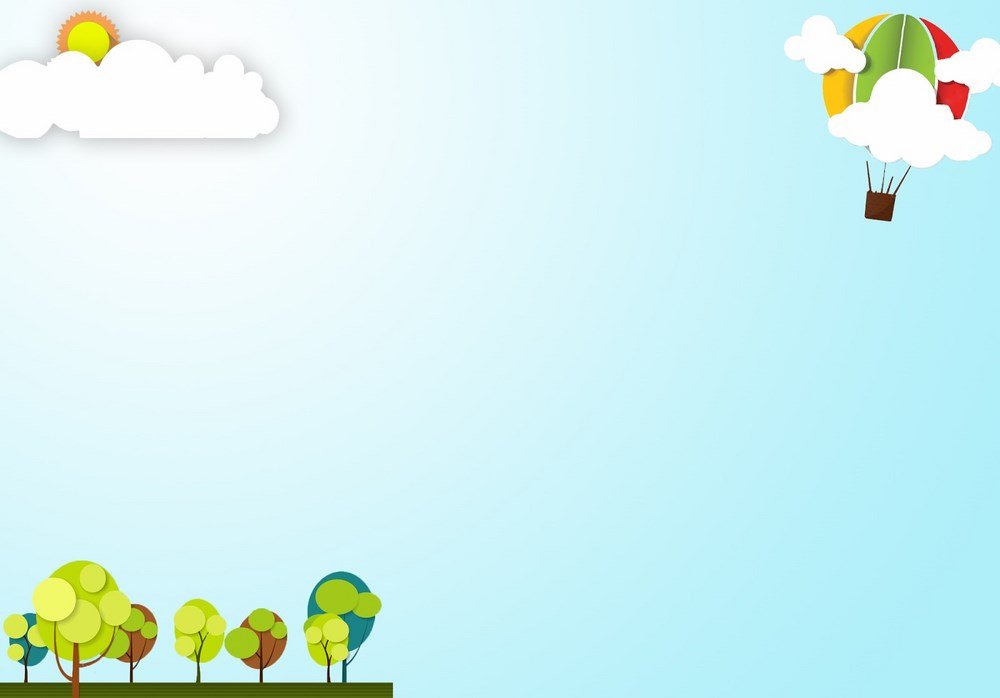 Có 4 câu hỏi, mỗi câu trả lời đúng thì mưa sẽ đổ xuống và nước biển dâng lên, hoàn thành xong 4 câu sẽ cứu được cá voi.

Chú ý vì đây là trò chơi nhân văn nên học sinh không trả lời được thì mời bạn học sinh khác trả lời cho đến khi có đáp án đúng. Vì nhiệm vụ là cùng giúp nhau giải cứu cá voi nên việc bỏ qua câu hỏi thì ý nghĩa giáo dục không tốt.
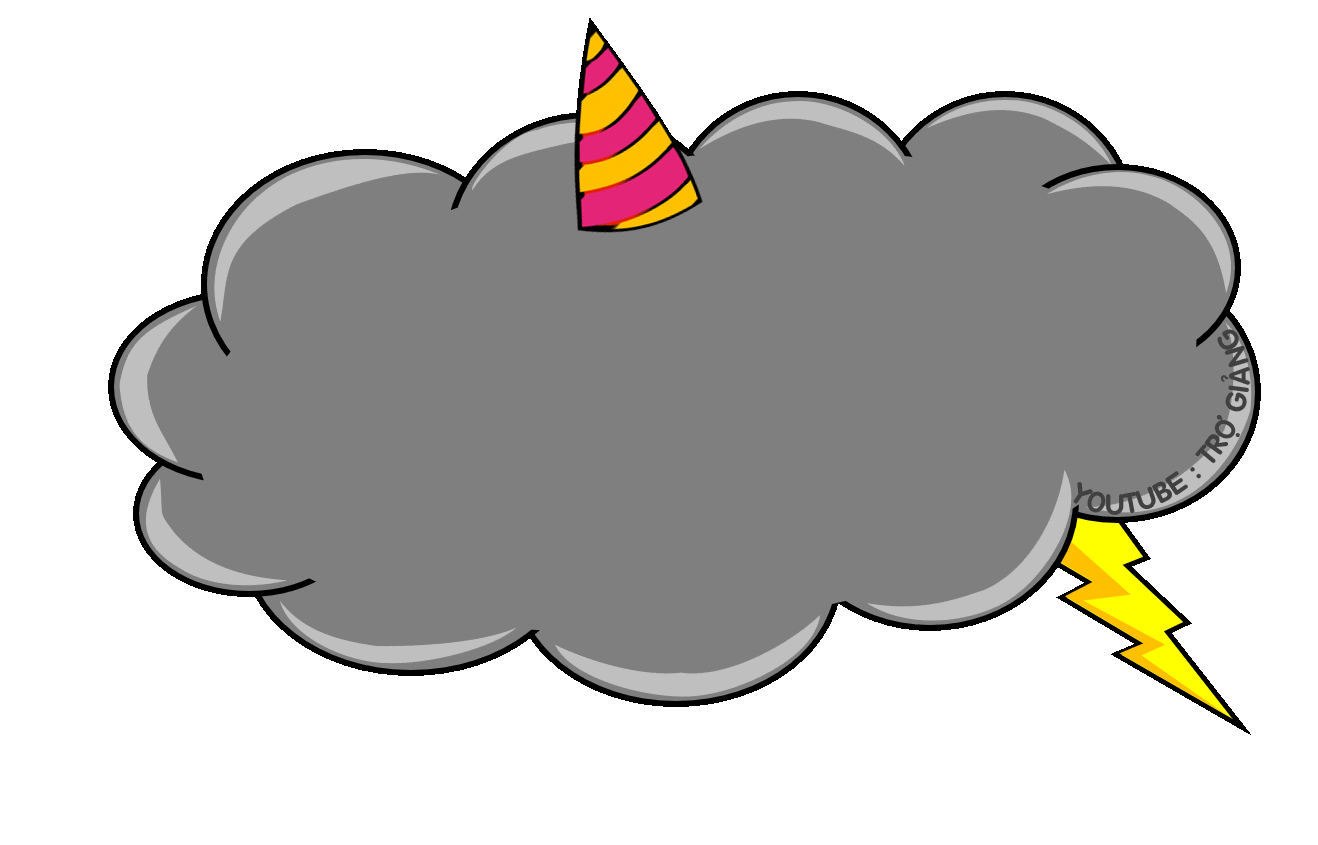 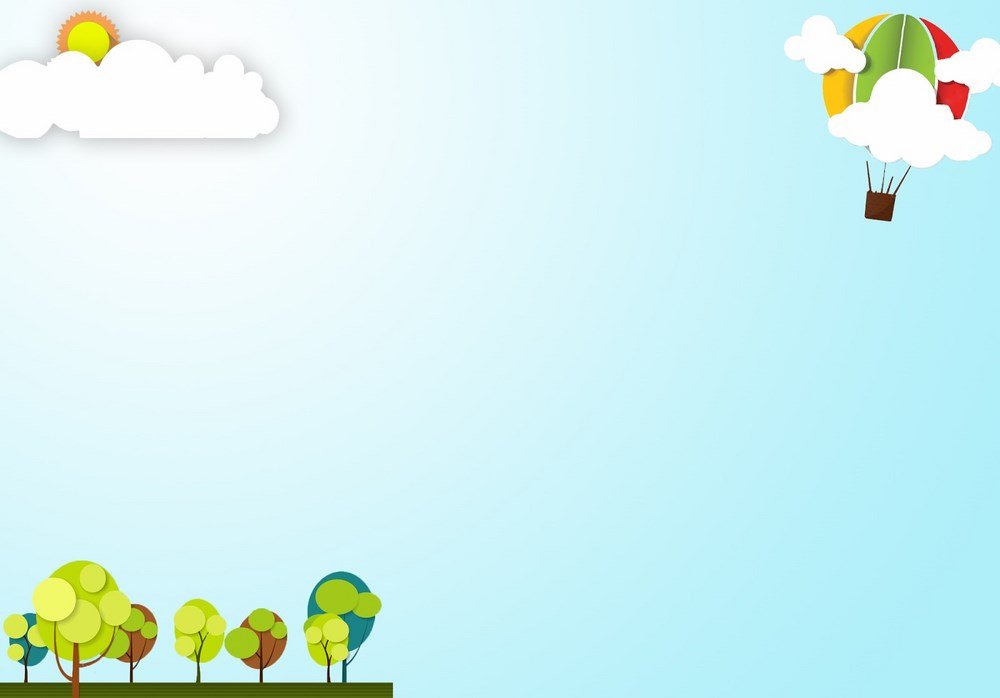 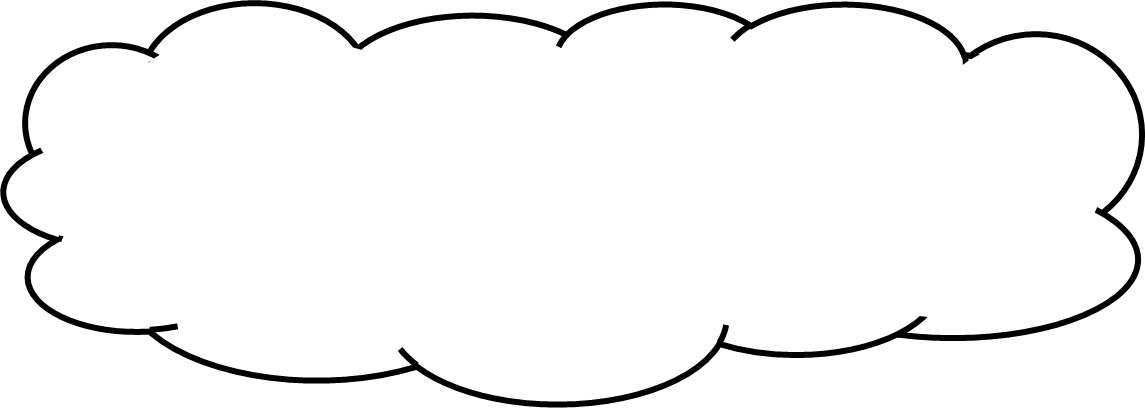 Câu 1. ƯCLN(12, 60) = 12 đúng hay sai ?   

A. Đúng           B. Sai
B. Đúng
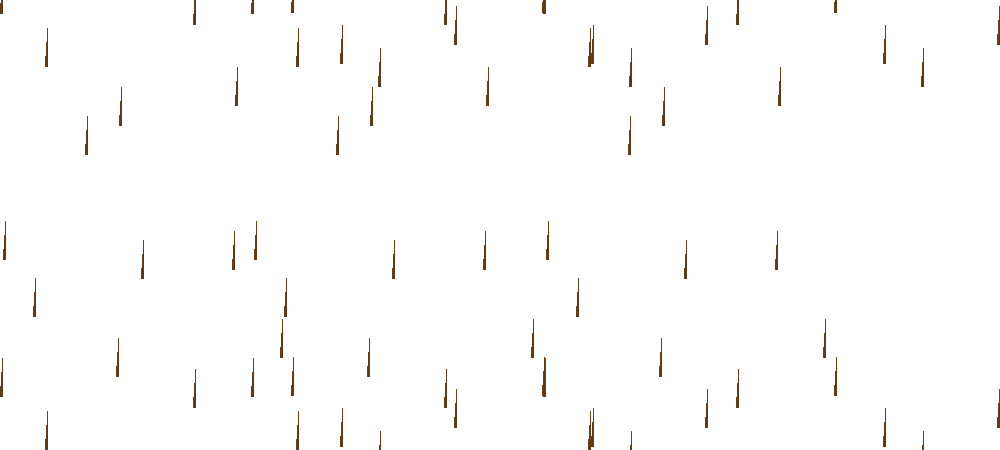 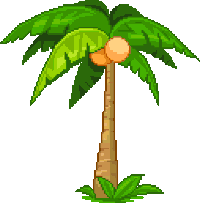 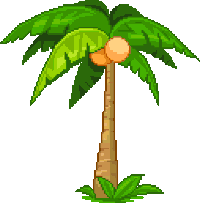 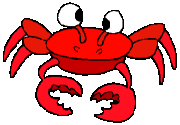 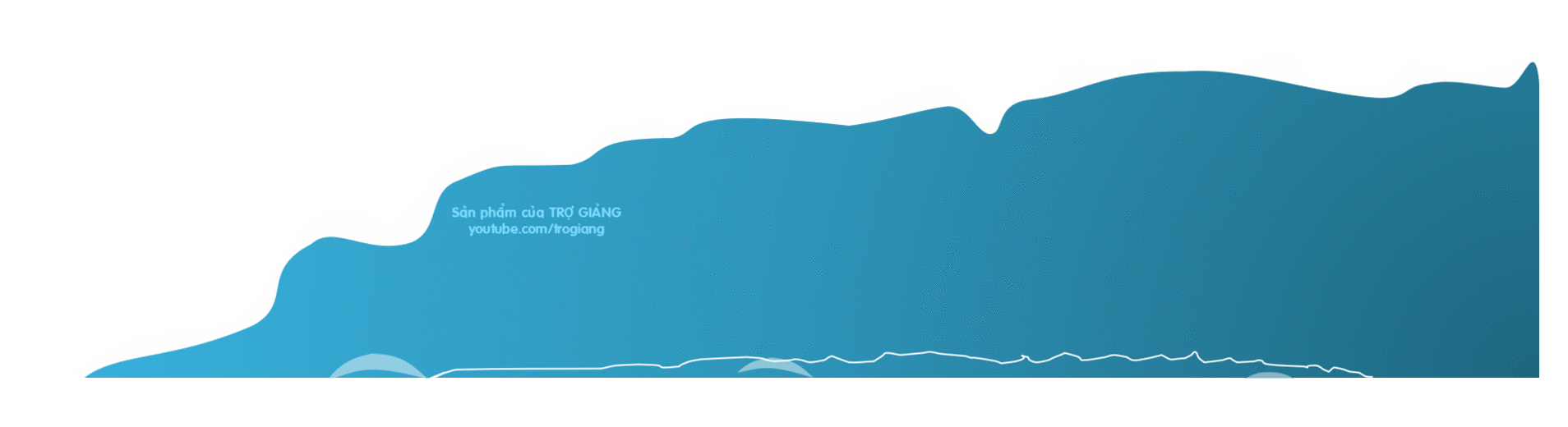 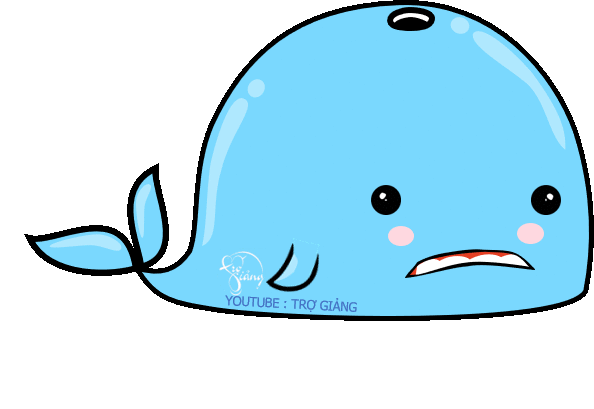 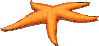 CƠN MƯA SỐ 1 …
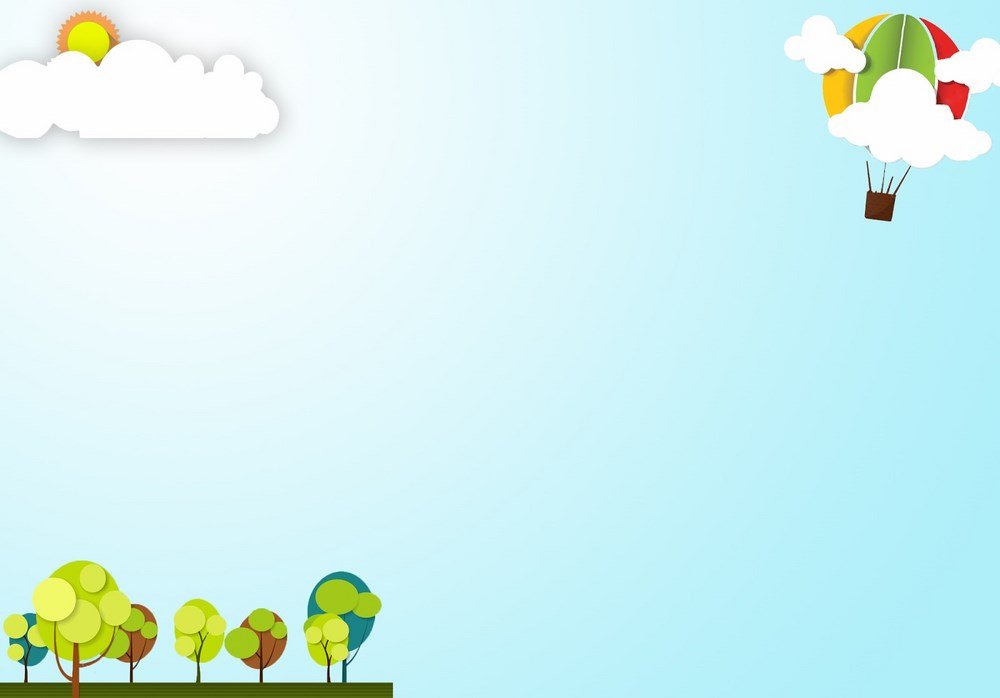 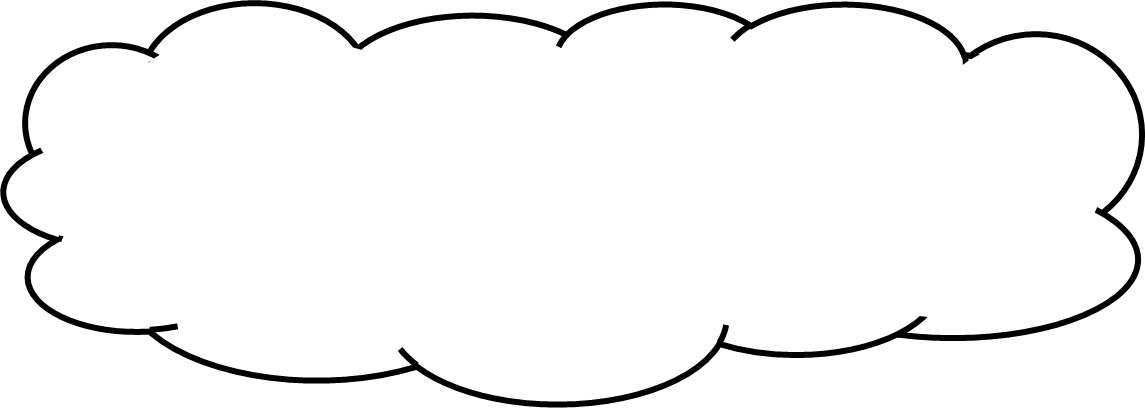 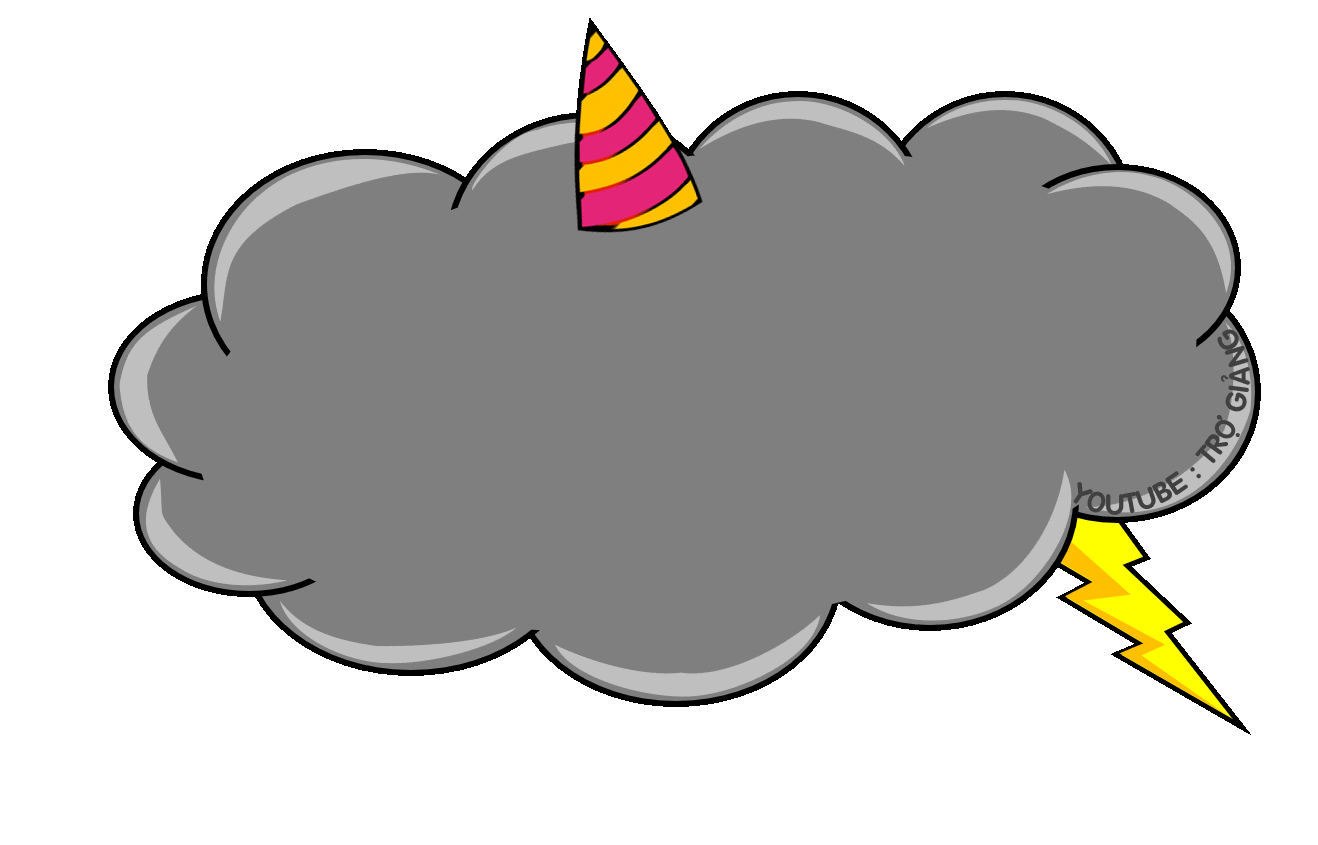 Câu 2. Thế nào là ước chung, ước chung lớn nhất của hai số?
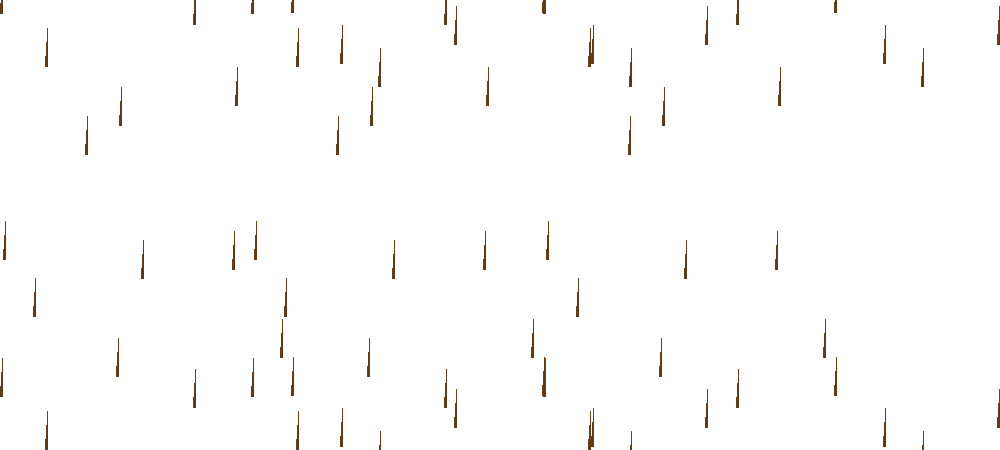 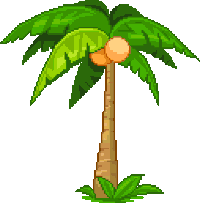 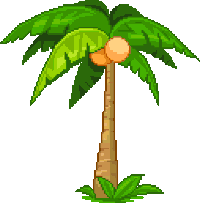 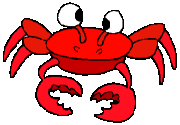 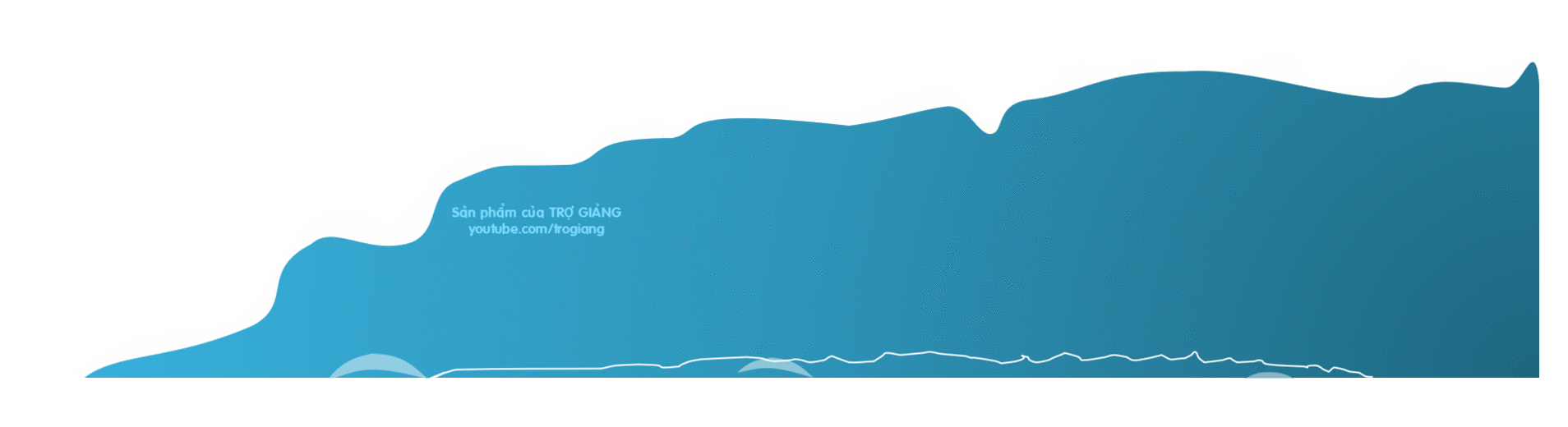 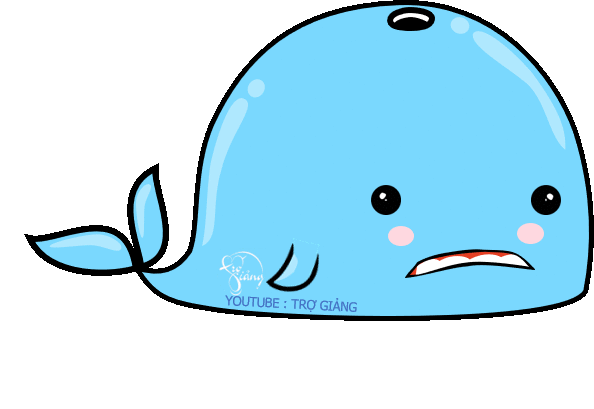 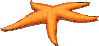 CƠN MƯA SỐ 2 …
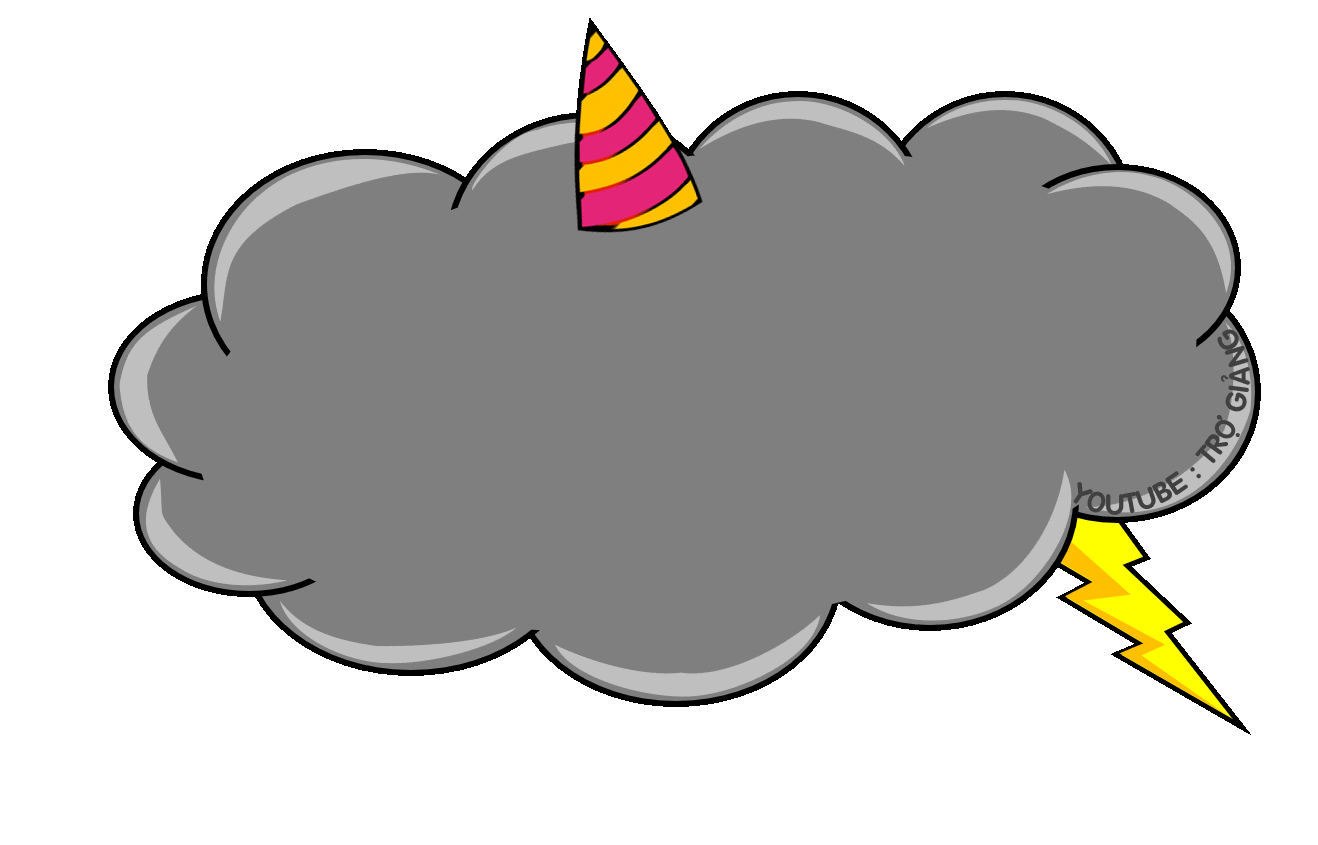 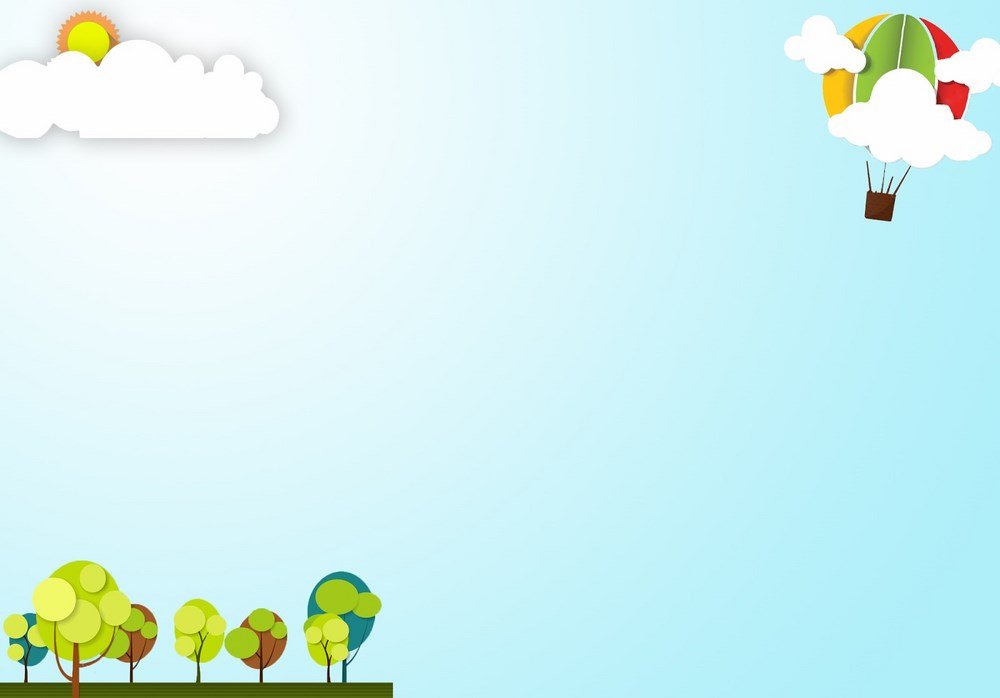 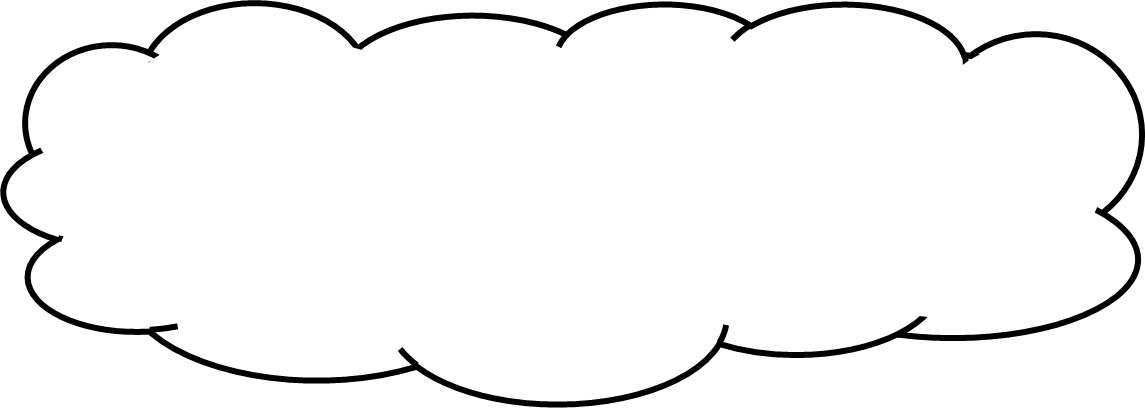 Câu 3. ƯCLN(a, b) = 30. Tất cả các số có hai chữ số là ước chung của a và b là: 
  A. 10, 15 	       B. 10, 30        
  C. 10, 15, 30
C. 10, 15, 30
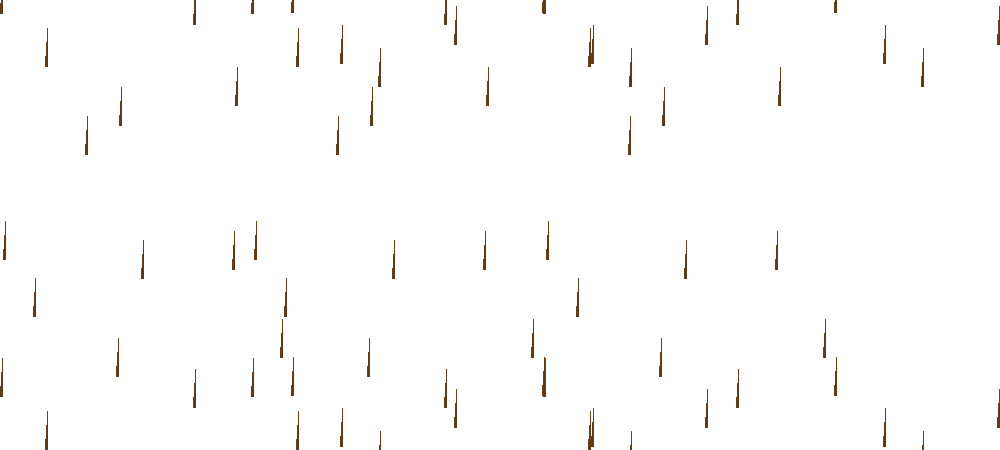 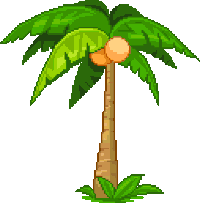 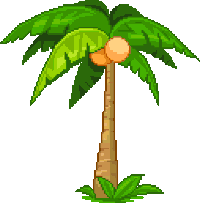 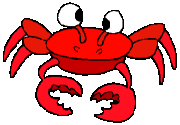 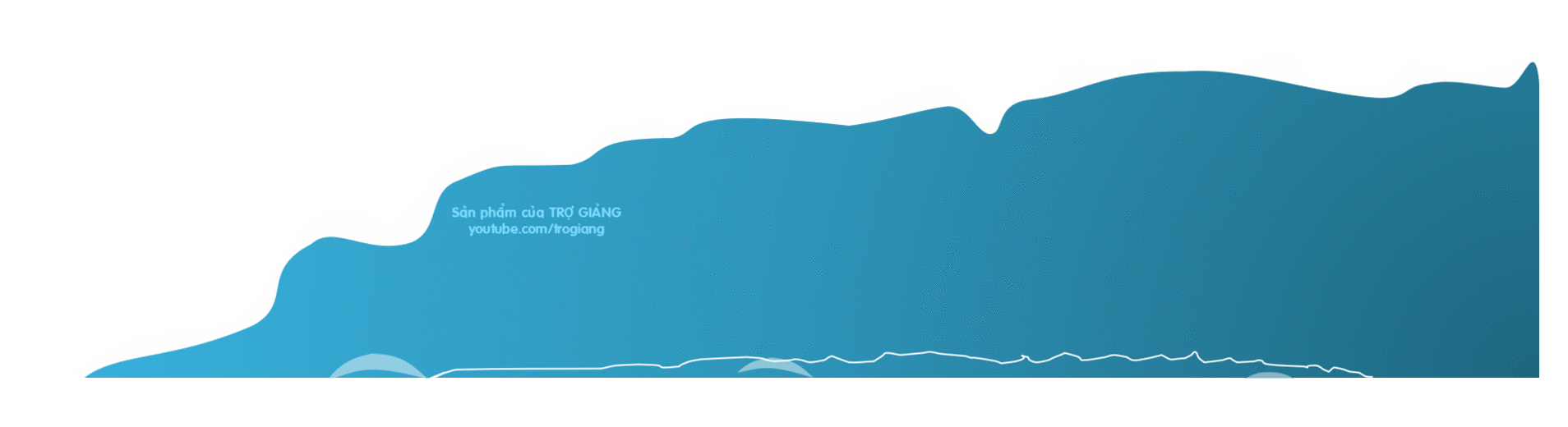 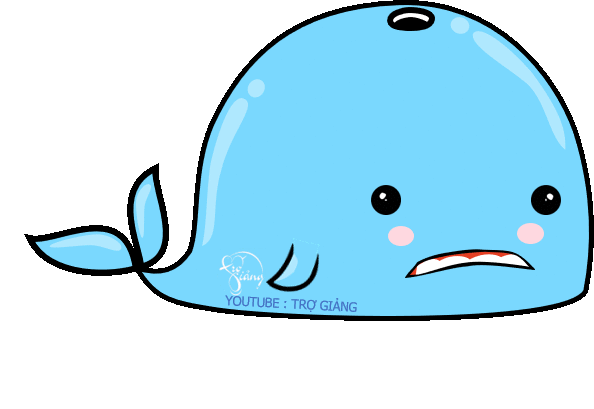 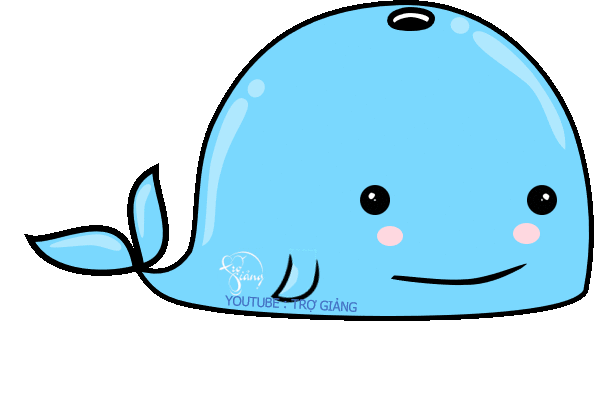 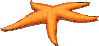 CƠN MƯA SỐ 3 …
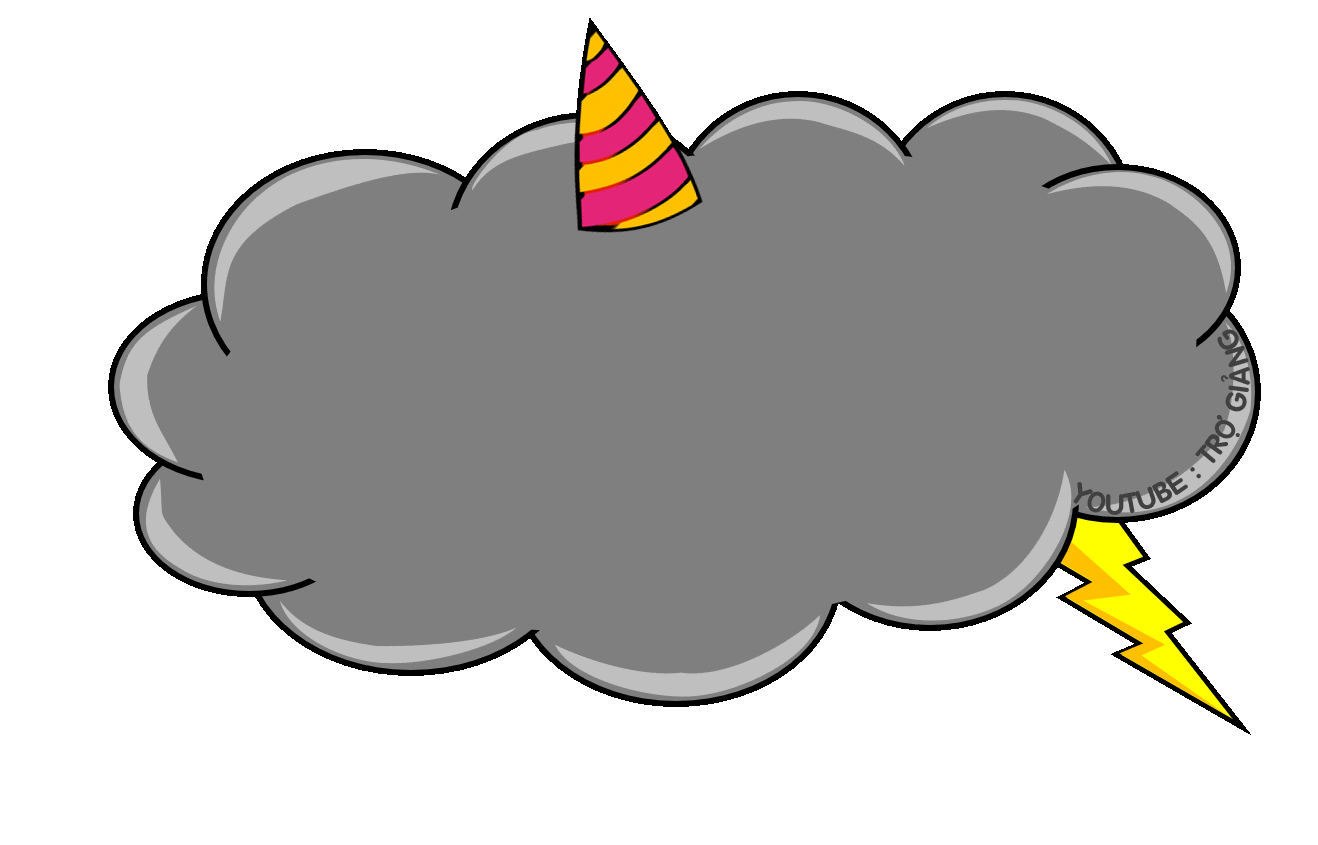 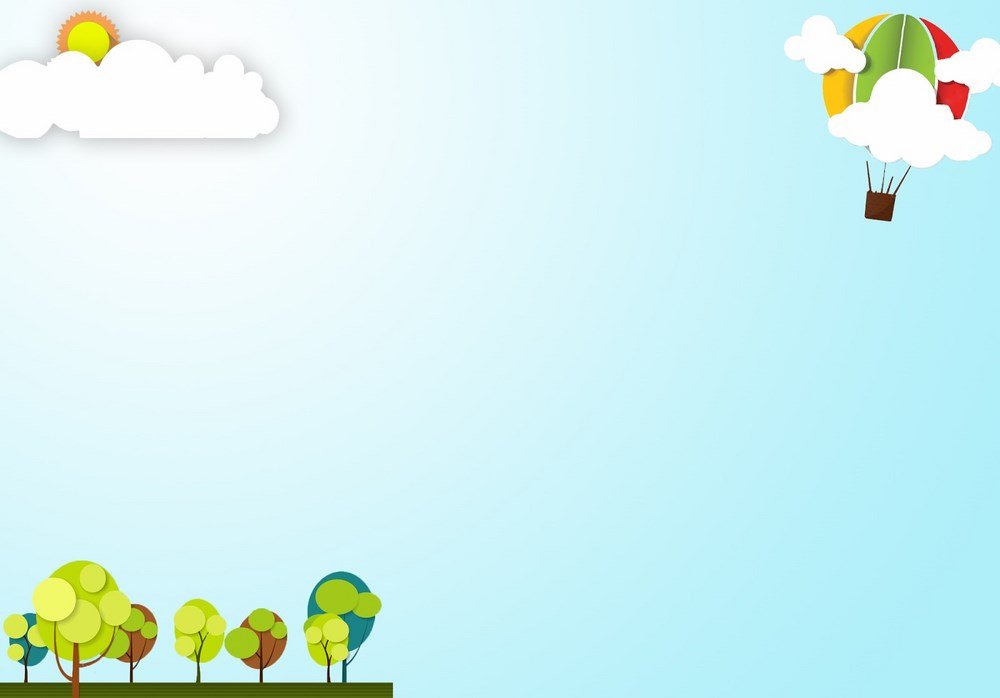 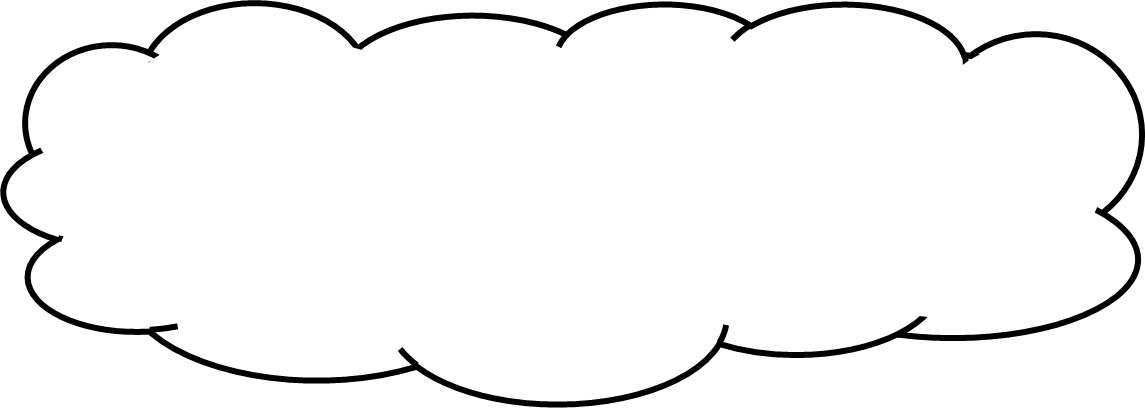 Câu 4. Kết quả phân tích 48 ra thừa số nguyên tố bằng 23. 6 đúng hay sai ?   
          A. Đúng          B. Sai
B. Sai
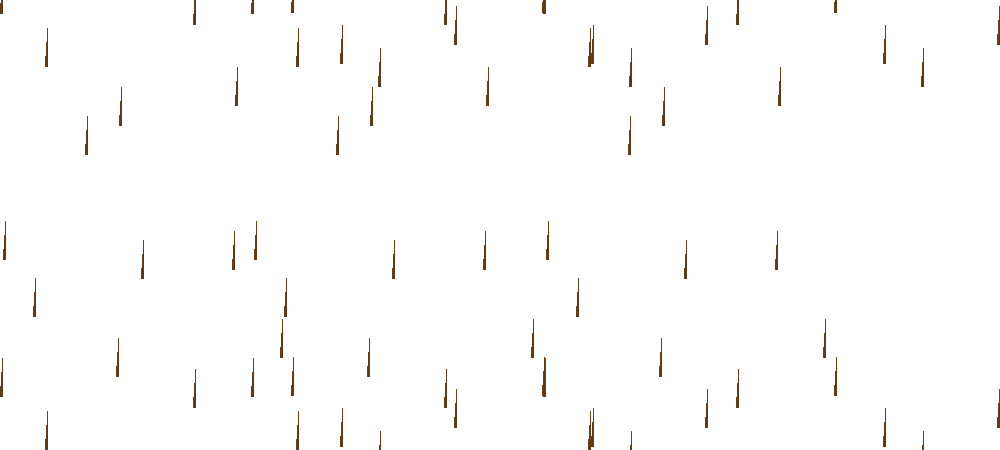 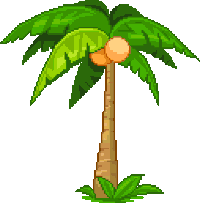 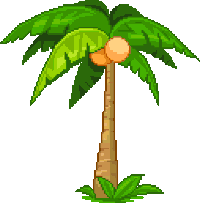 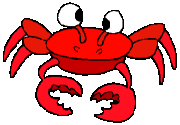 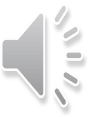 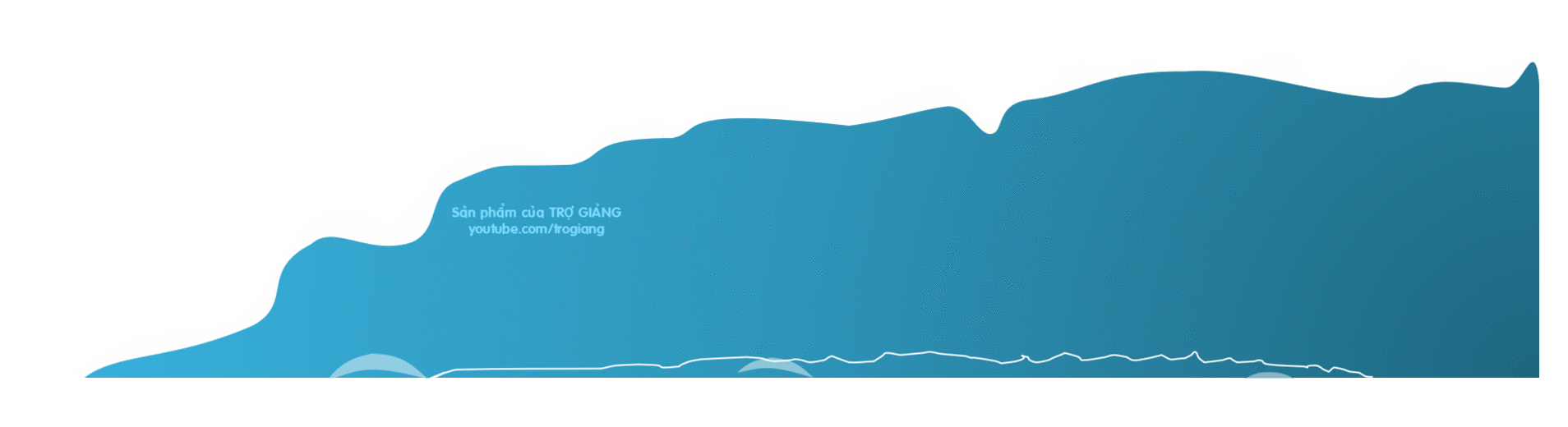 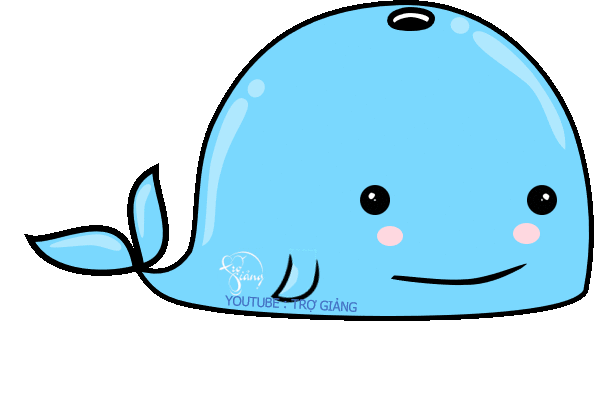 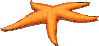 CƠN MƯA CUỐI …
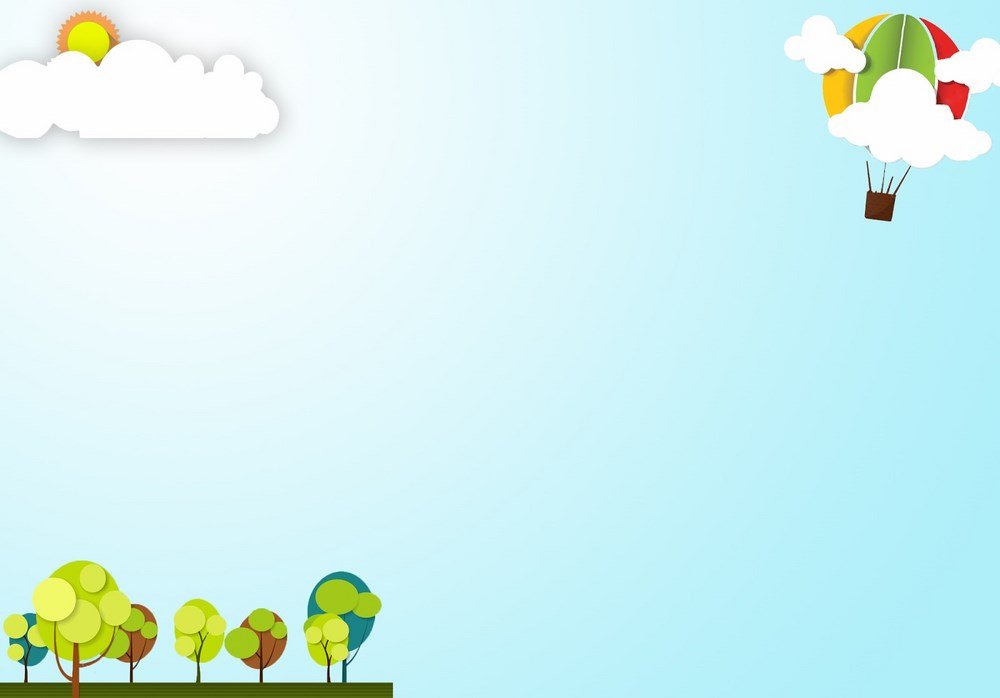 CẢM ƠN CÁC BẠN 
THẬT NHIỀU. 
CHÚC CÁC BẠN HỌC GIỎI
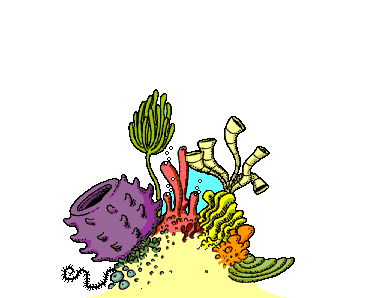 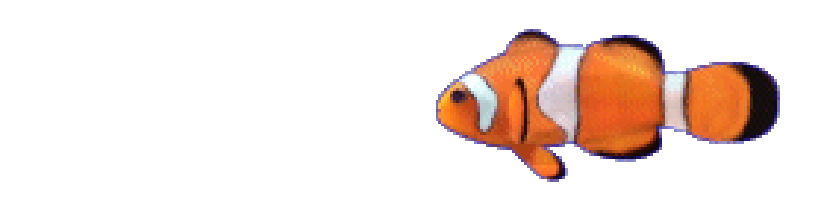 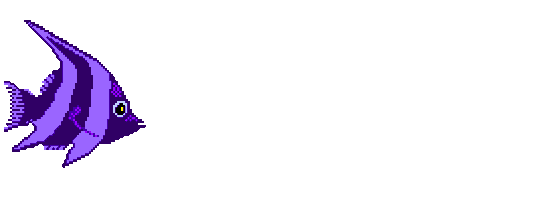 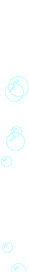 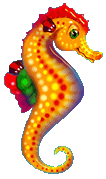 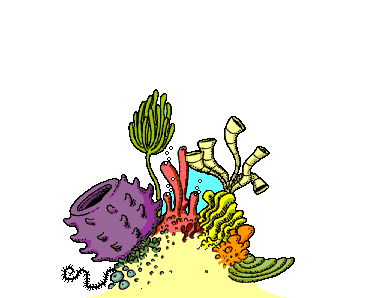 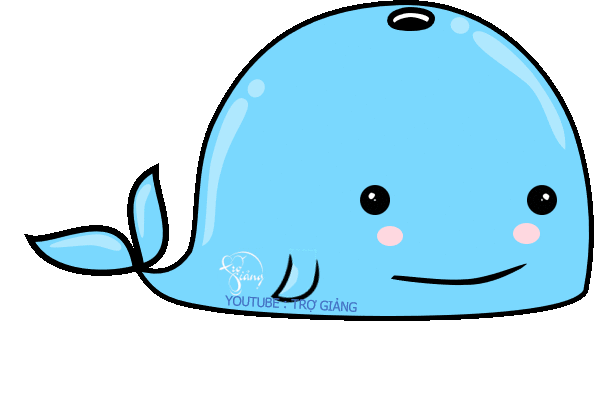 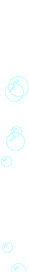 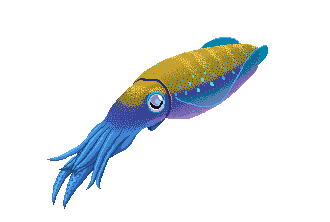 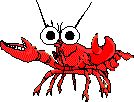 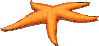 Để tìm ƯCLN của hai hay nhiều số ngoài cách tìm như đã nêu ở trên, không biết có còn cách nào khác để tìm ƯCLN nhanh hơn, dễ dàng hơn?
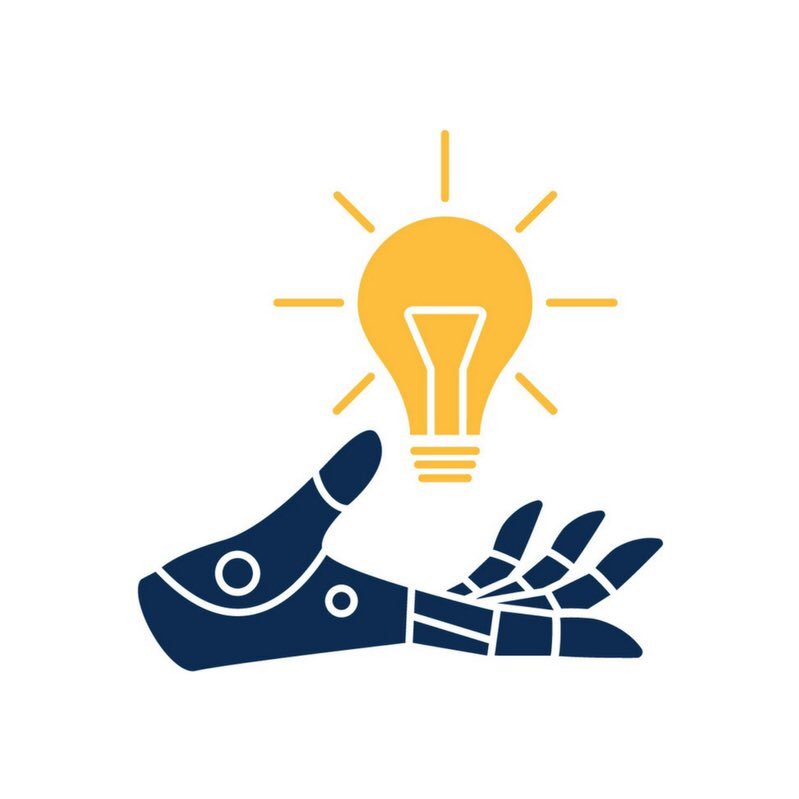 2. CÁCH TÌM ƯỚC CHUNG LỚN NHẤT
* Tìm ước chung lớn nhất bằng cách phân tích các số ra thừa số nguyên tố.
Để tìm ƯCLN(24, 60), ta làm như sau:
Bước 1. Phân tích 24 và 60 ra thừa số nguyên tố, ta được:
24 = 2. 2. 2. 3 = 23 .3
60 = 2. 2. 3. 5 =22 .3. 5
Bước 2. Ta thấy 2 và 3 là các thừa số nguyên tố chung của 24 và 60.
Bước 3. Trong các phân tích ra thừa số nguyên tố của 24 và 60, số mũ nhỏ nhất của thừa số chung 2 là 2, số mũ nhỏ nhất của thừa số chung 3 là 1 nên ƯCLN(24, 60) = 22 . 3 = 12
* Các bước tìm ƯCLNcủa hai hay nhiều số lớn hơn 1:
B1: Phân tích mỗi ra thừa số nguyên tố.
B2: Chọn ra các thừa số nguyên tố chung.
B3: Lập tích các thừa số đã chọn, mỗi thừa số lấy với số mũ nhỏ nhất. Tích đó là ƯCLN phải tìm.
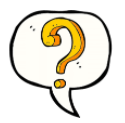 Có : 45 = 32 . 5
      150 = 2 . 3. 52
Vậy ƯCLN(45,  150) = 3 . 5 = 15
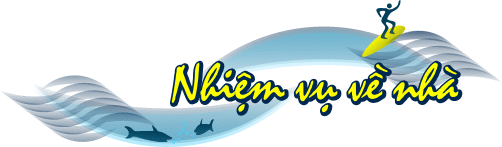 Ôn lại các kiến thức đã học trong bài.
- Làm bài tập 2.30; 2.31; 2.24; 2.33 (trang 48/SGK).
- Đọc và tìm hiểu thêm mục “Em có biết”
- Đọc và xem trước nội dung  “Tìm ước chung từ ước chung lớn nhất, rút gọn về phân số tối giản”
Bài 2.32 trang 48: Tìm ƯCLN của:			     a) 22.5 và 2. 3. 5;			     b) 24.3; 22.32.5 và 24.11
Lời giải:
	a) 22.5 và 2. 3. 5
Ta thấy 2 và 5 là thừa số nguyên tố chung. 
Số mũ nhỏ nhất của 2 là 1 và số mũ nhỏ nhất của 5 là 1 
Nên ƯCLN cần tìm là 2.5 = 10.
	b) 24.3; 22.32.5  và 24.11
Ta thấy 2 là thừa số nguyên tố chung. 
Số mũ nhỏ nhất của 2 là 2
Nên ƯCLN cần tìm là 22 = 4
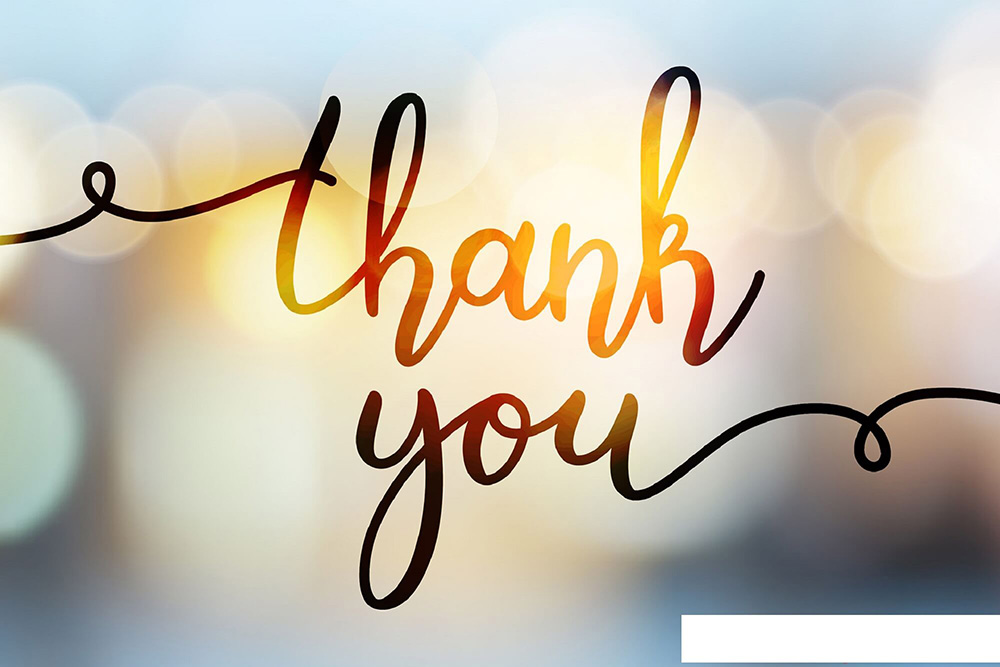 ƯCLN (36, 84) = 22. 3 = 12
84 = 22. 3 . 7
36 = 22.32
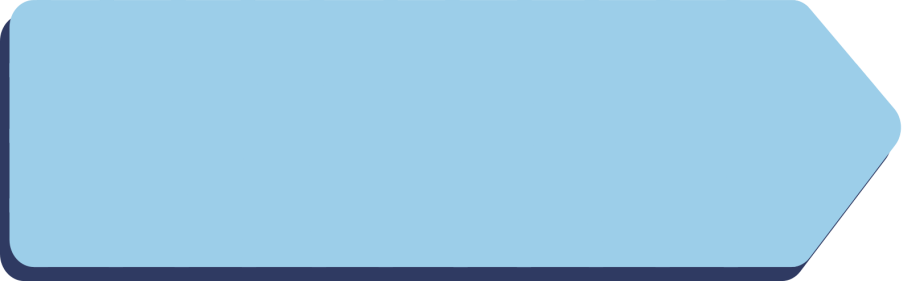 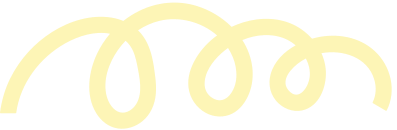 Luyện tập 2
Tìm ƯCLN (36, 84)
Giải:
Một đại đội bộ binh có ba trung đội: trung đội I có 24 chiến sĩ, trung đội II có 28 chiến sĩ, trung đội III có 36 chiến sĩ. Trong cuộc diễu binh, cả ba trung đội phải xếp thành các hàng dọc đều nhau mà không có chiến sĩ nào trong mỗi trung đội bị lẻ hàng. Hỏi có thể xếp được nhiều nhất bao nhiêu hàng dọc?
Vận dụng 2
Ta có: 24 = 23. 3; 28 = 22 . 7; 36 = 22 . 32
ƯCLN(24, 28, 36) = 22.
Vậy có thể xếp được nhiều nhất 4 hàng dọc.